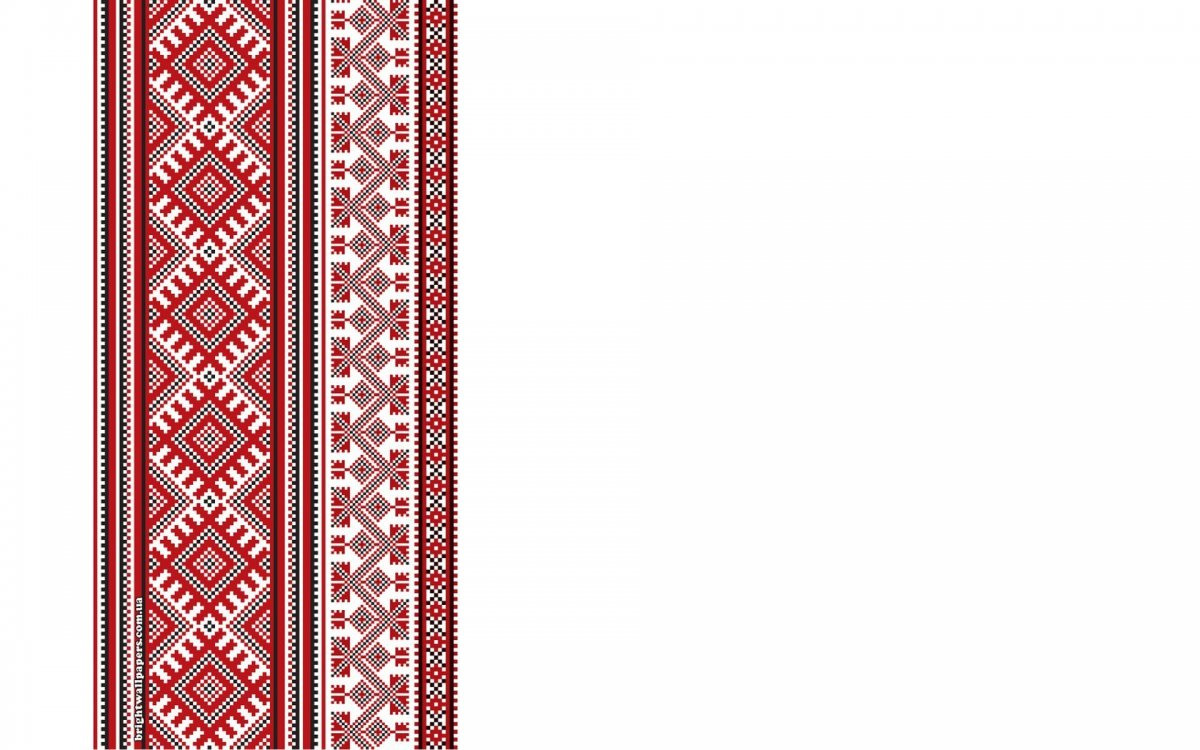 МЕТОДИЧЕСКИЙ КЕЙС
в номинации: «Методическая палитра изобразительных искусств»
 Методическая разработка 
 «ЗАБАВА» 
познавательная игра для детей
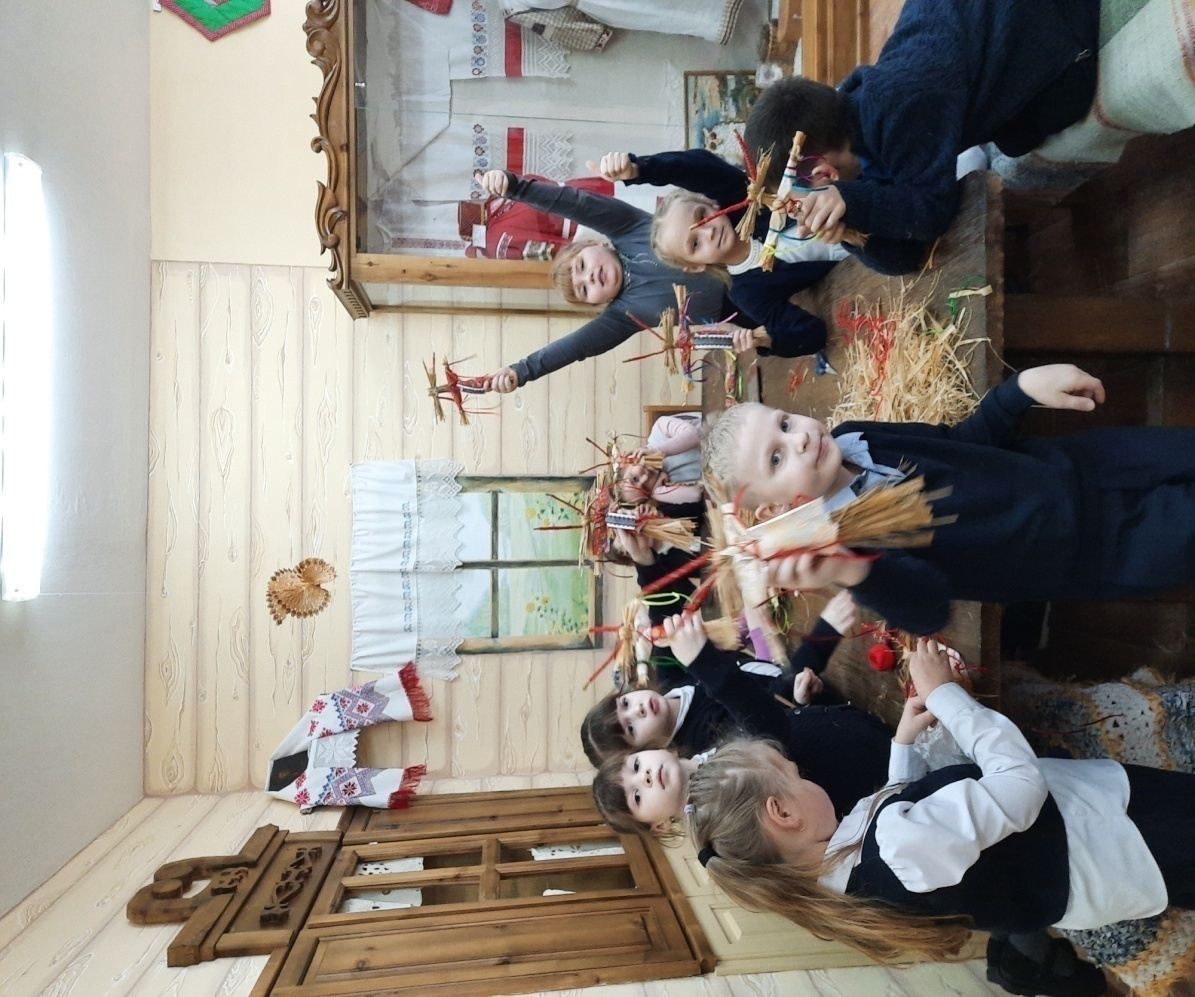 Разработчик: Богатырь Светлана Анатольевна, 
педагог дополнительного образования
АУ ДО «ЦДОДиМ» УМР, Уватский р-он, п. Туртас
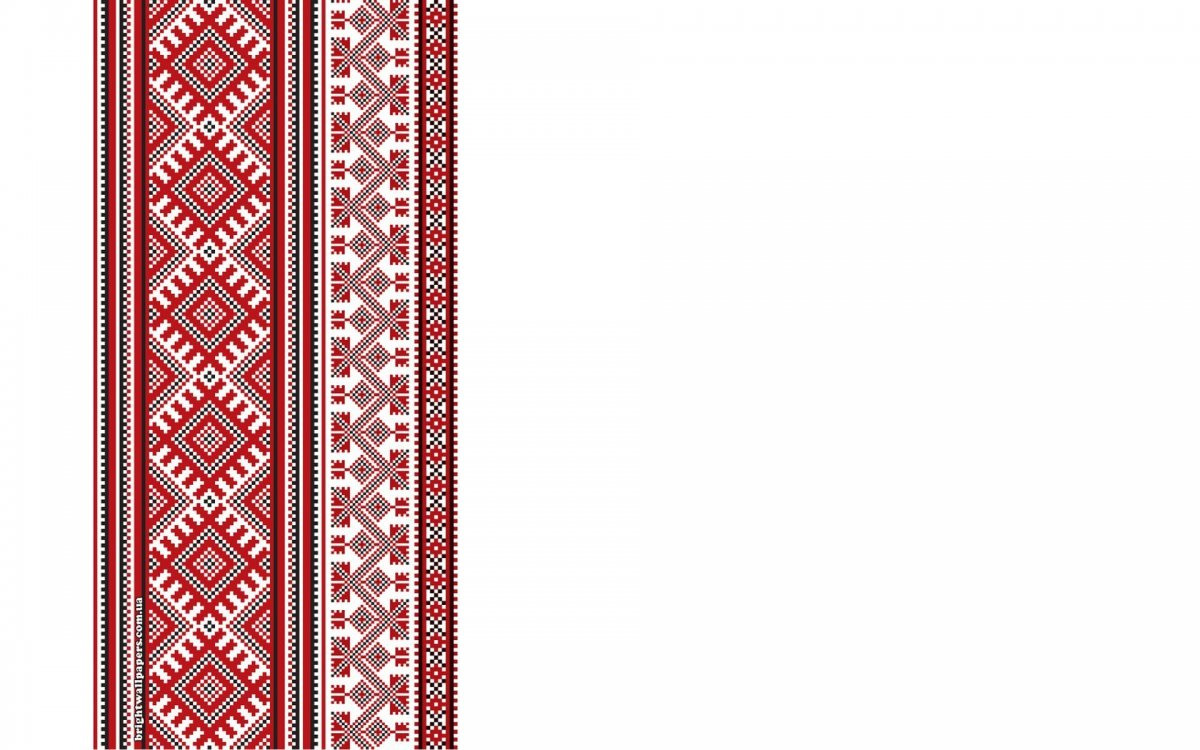 ПРЕДПОСЫЛКИ СОЗДАНИЯ МЕТОДИЧЕСКОЙ РАЗРАБОТКИ
Разработка краткосрочной 
ДООП «Истоки»
Наличие уникального образовательного пространства Музейная комната «Русская изба»
       в учреждении
В рамках программы разработана познавательная игра для детей «Забава»
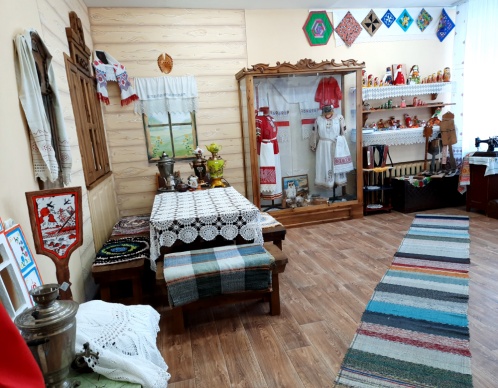 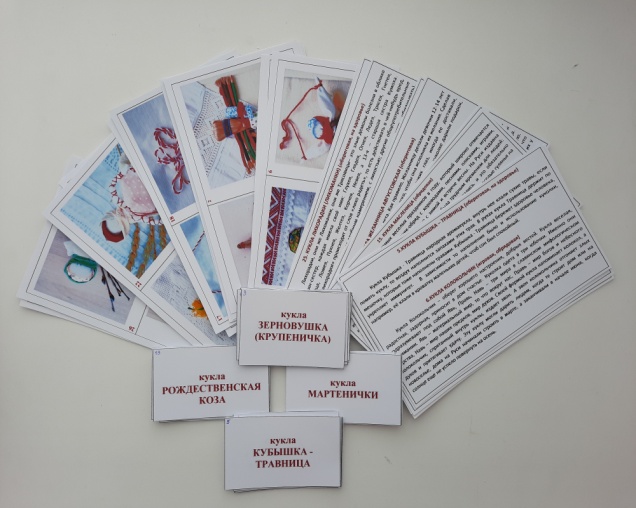 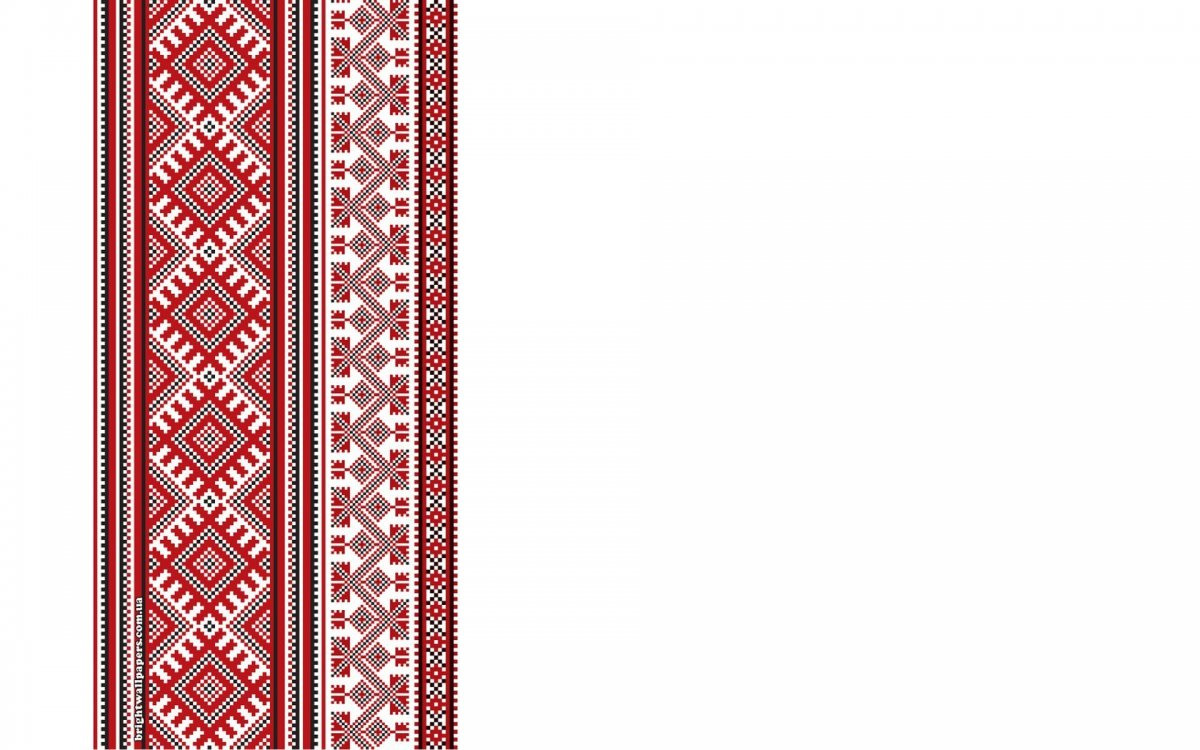 ПРИОРИТЕТНОЕ НАПРАВЛЕНИЕ
Сохранение народного творчества, этнокультурного воспитания, 
традиций, ремесел, культурного наследия
НОРМАТИВНОЕ ОБОСНОВАНИЕ: Министерство Просвещения РФ (МИНПРОСВЕЩЕНИЯ РОССИИ) Протокол заочного заседания Рабочей группы по дополнительному образованию детей Экспертного совета Министерства просвещения Российской Федерации по вопросам дополнительного образования детей и взрослых, воспитания и детского отдыха от 22.03.2023 г. №Д06-23/06пр
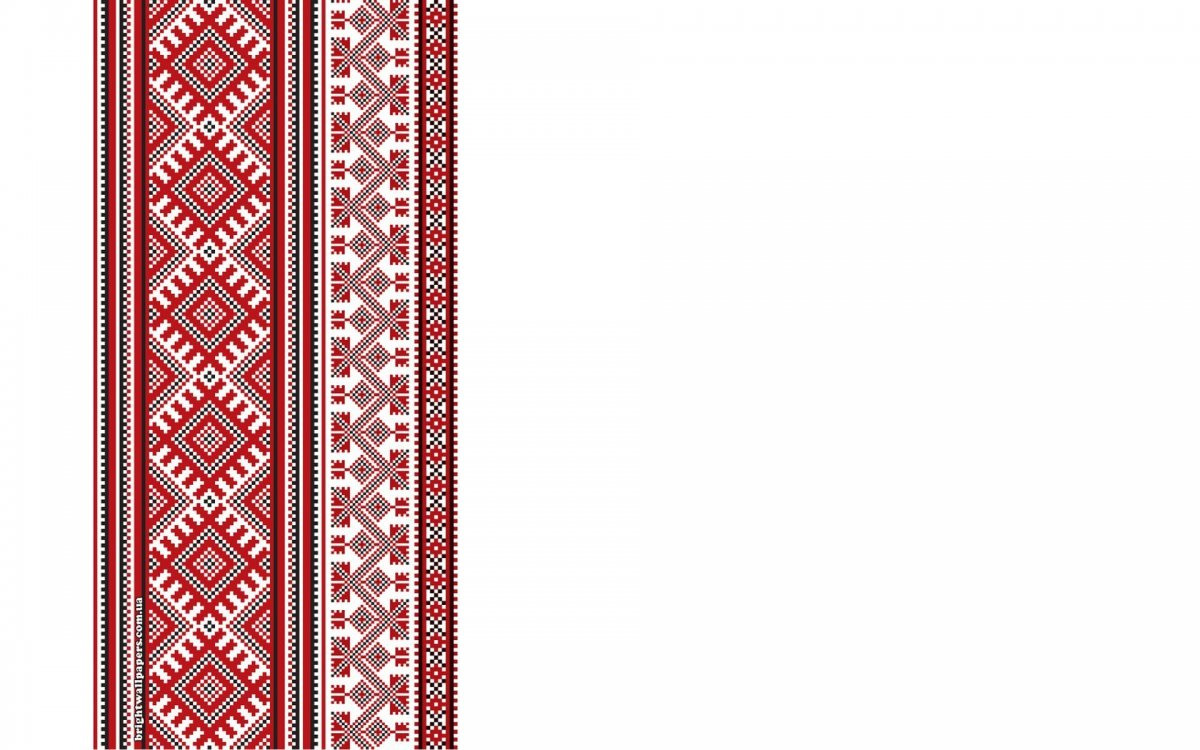 ДООП «Истоки» направлена на возрождение традиций изготовления народной куклы из различных материалов и приобщению обучающихся к своим истокам
Целевая аудитория:
обучающиеся 
6 – 8 лет
Срок реализации, объём часов
1 месяц
8 часа
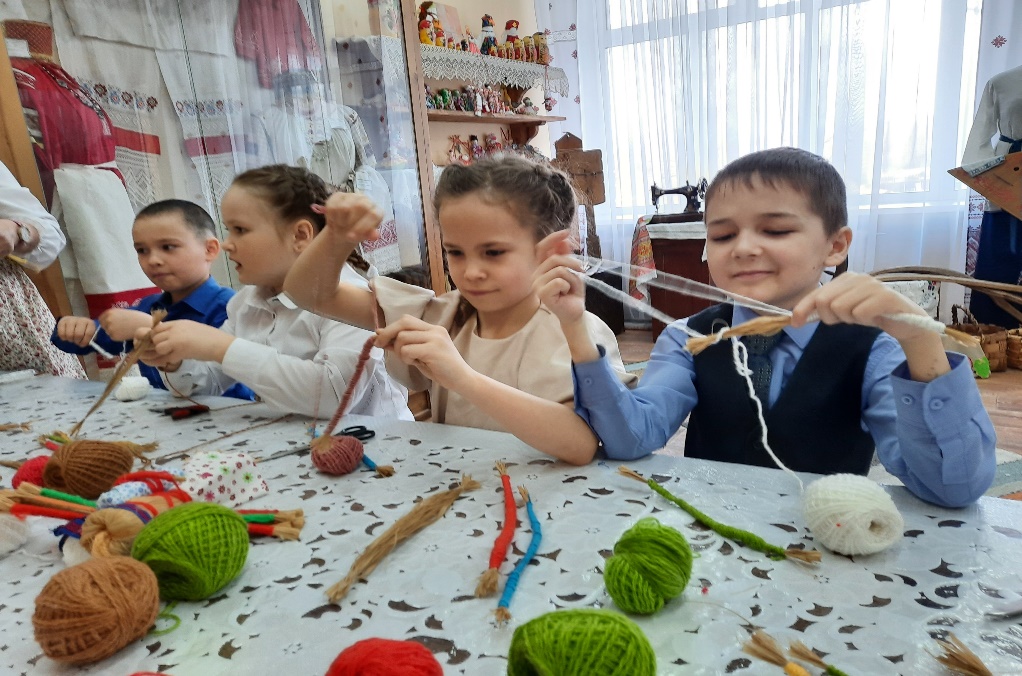 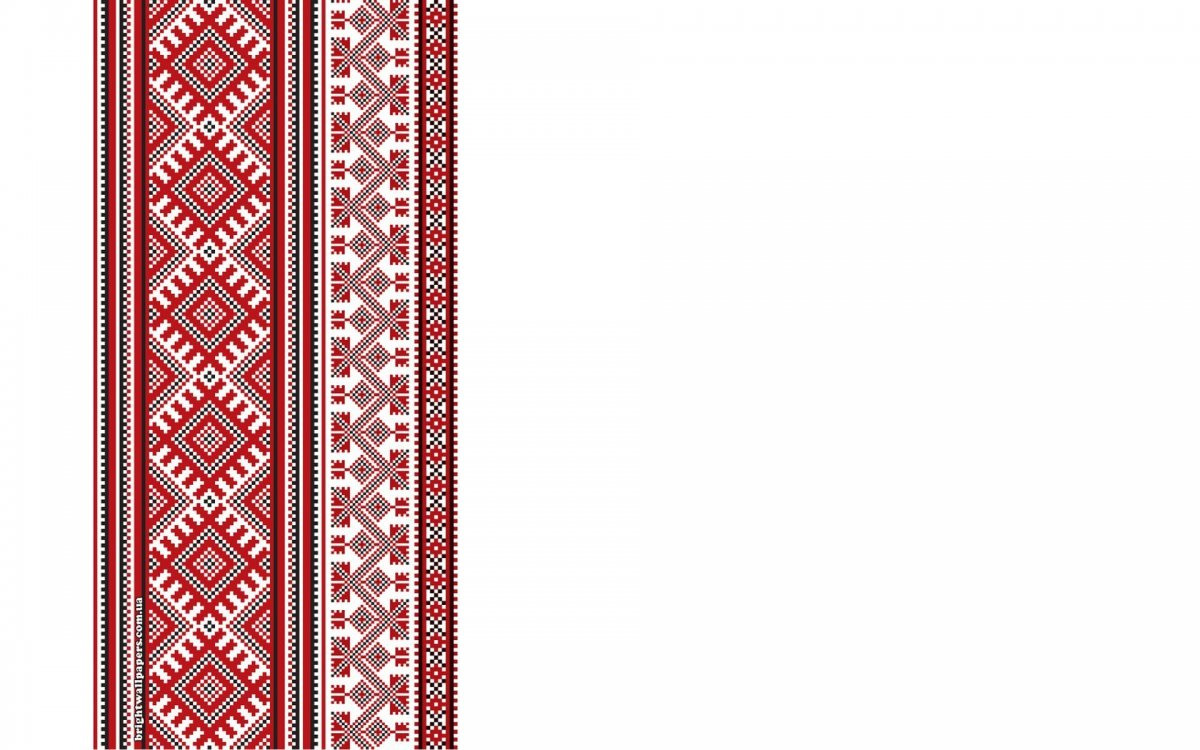 МЕТОДИЧЕСКАЯ РАЗРАБОТКА
«ЗАБАВА» 
ПОЗНАВАТЕЛЬНАЯ ИГРА ДЛЯ ДЕТЕЙ
Задачи:
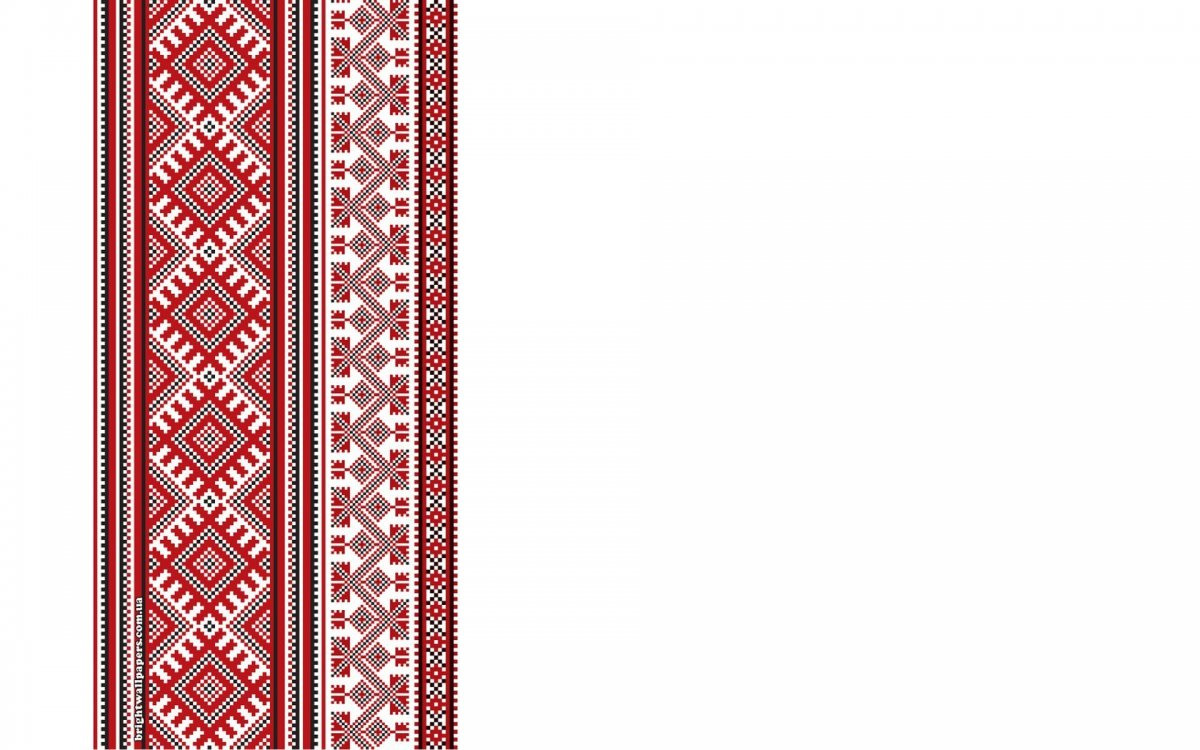 МЕТОДИКИ И ТЕХНОЛОГИИ
Метод наглядности;
Метод  практики;
Метод игровых технологий;
Метод контроля.
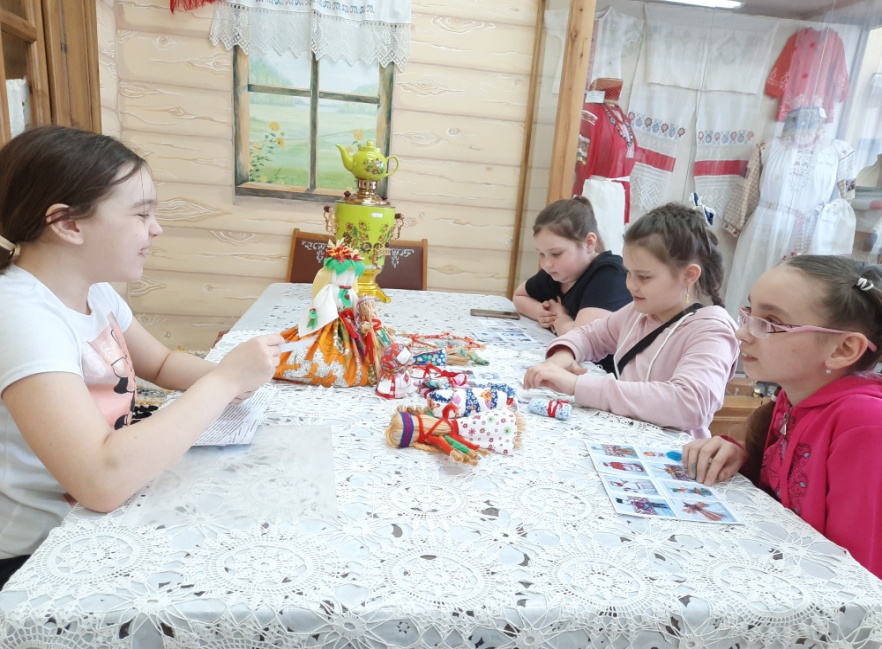 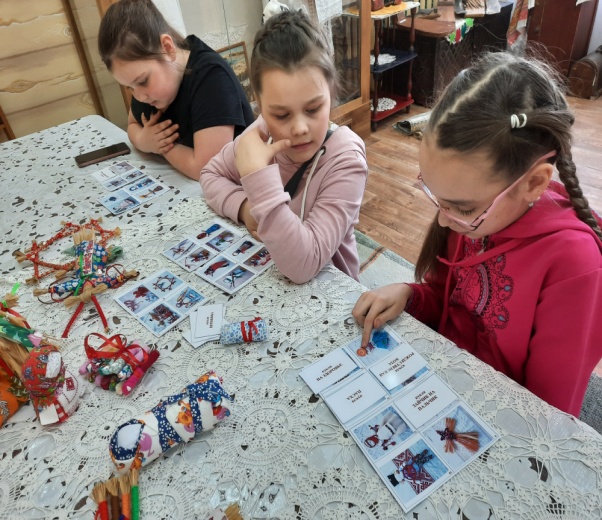 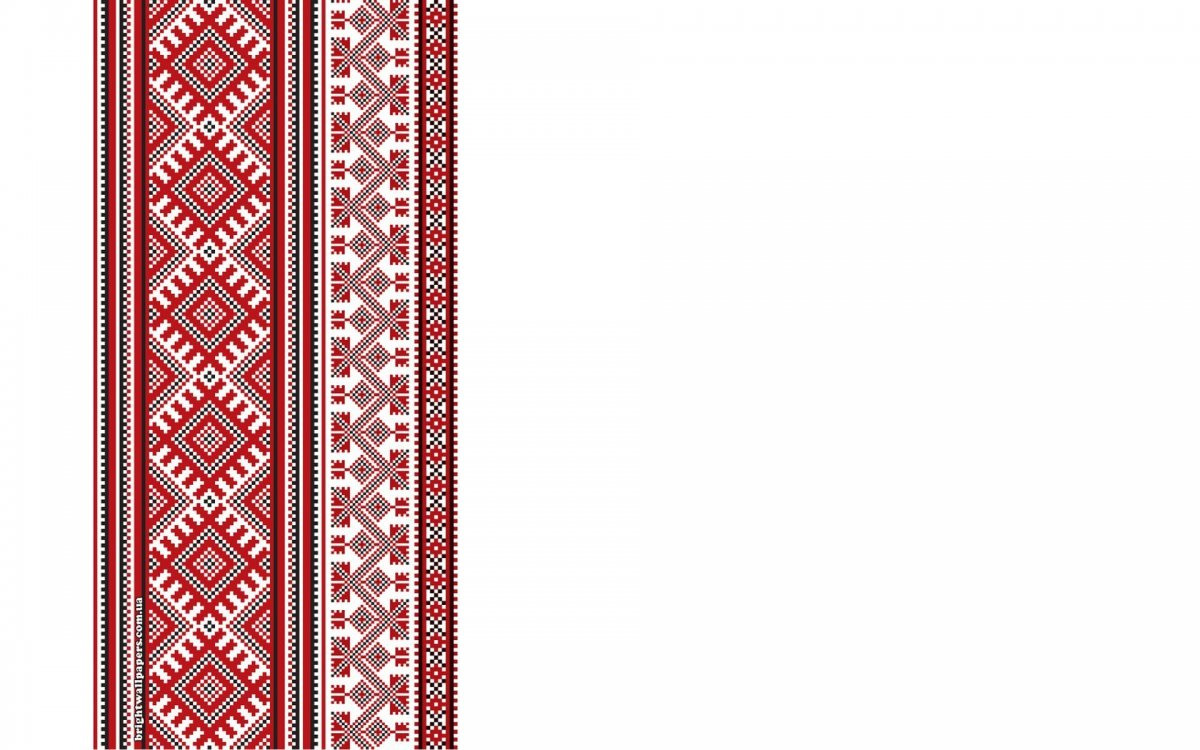 НОВИЗНА И ПОТЕНЦИАЛ
 МЕТОДИЧЕСКОЙ РАЗРАБОТКИ
В основу методической разработки «Забава» познавательная игра для детей» положена технология геймификации (игрофикации).  

Игра состоит из 3 видов карточек:
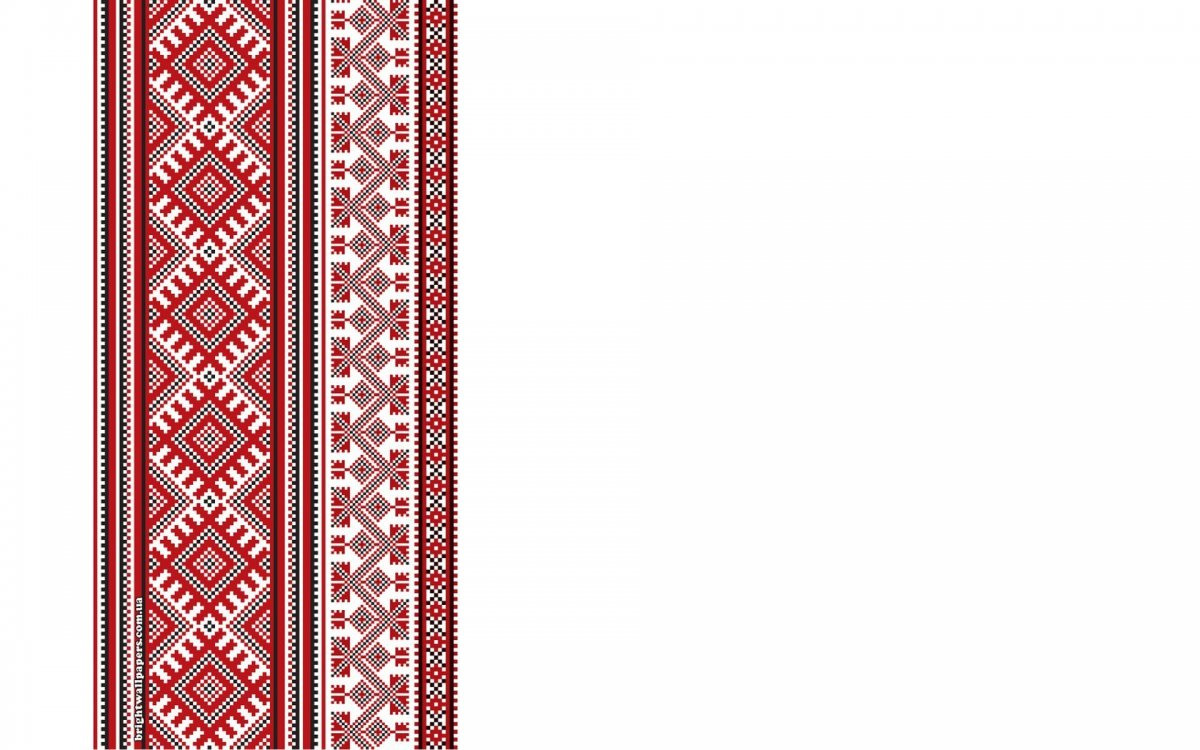 В ИГРЕ МОГУТ ПРИНИМАТЬ УЧАСТИЕ НЕОГРАНИЧЕННОЕ КОЛИЧЕСТВО ОБУЧАЮЩИХСЯ
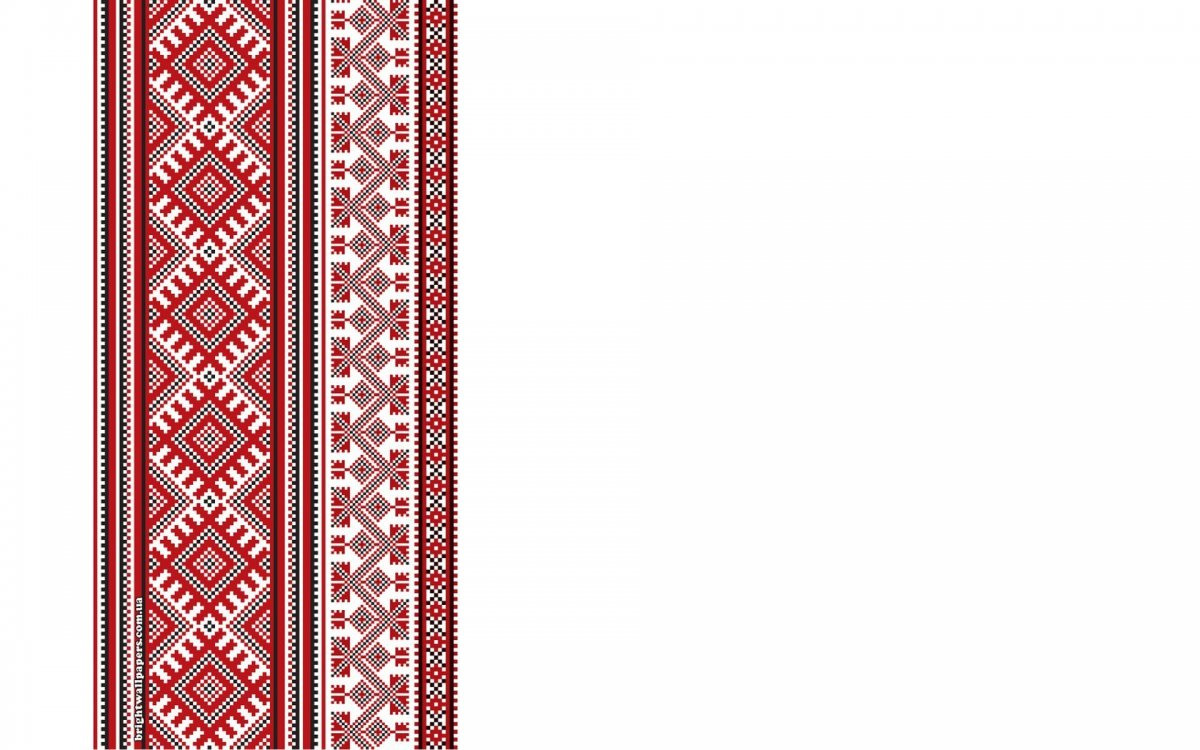 РЕЗУЛЬТАТИВНОСТЬ 
МЕТОДИЧЕКОЙ РАЗРАБОТКИ
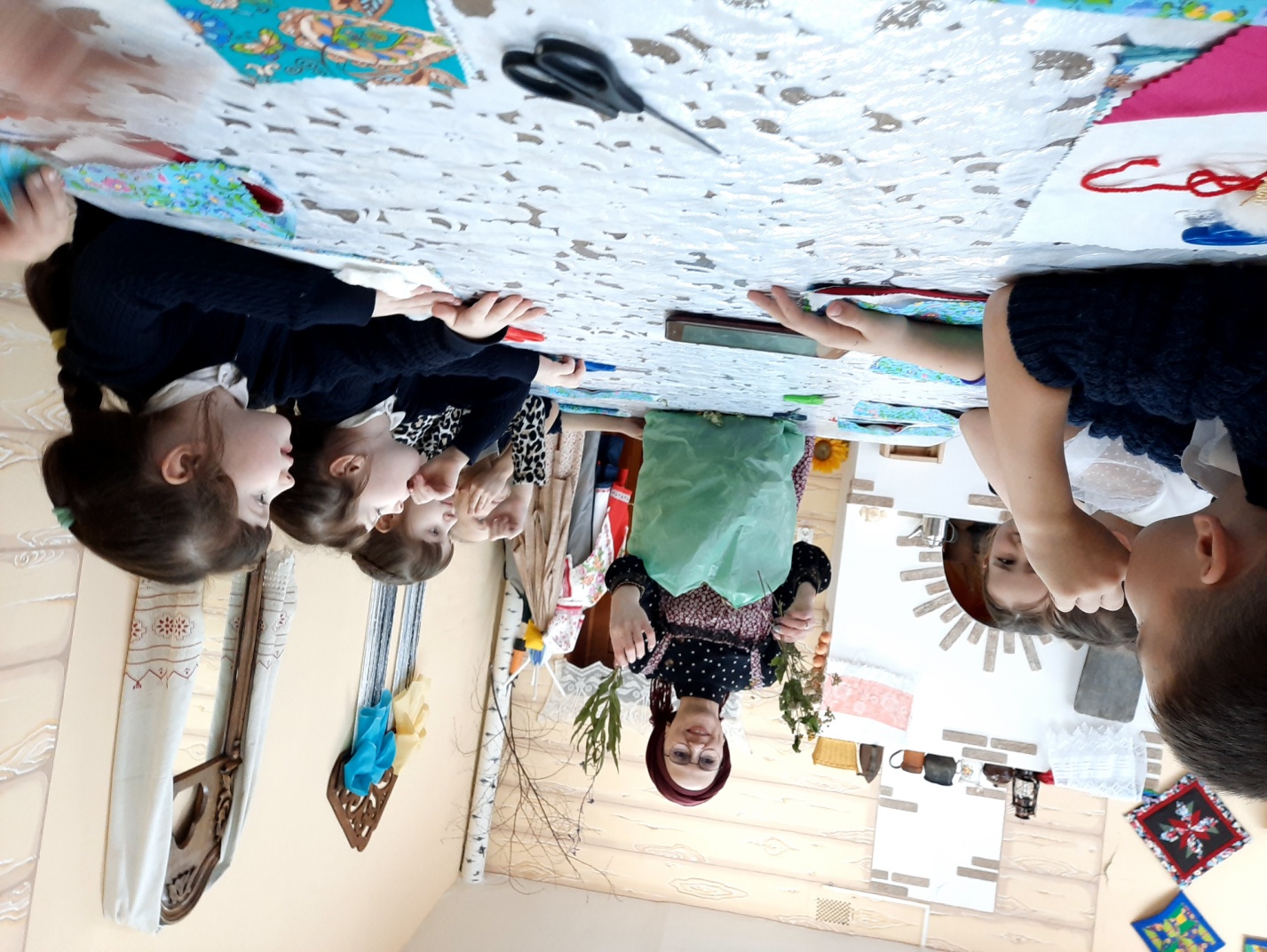 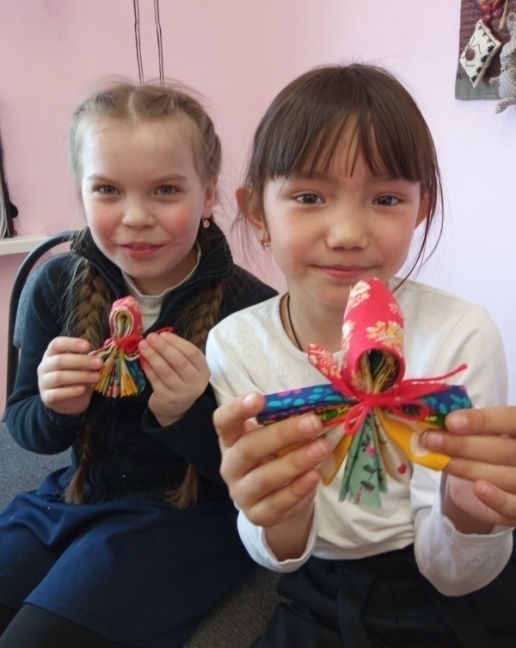 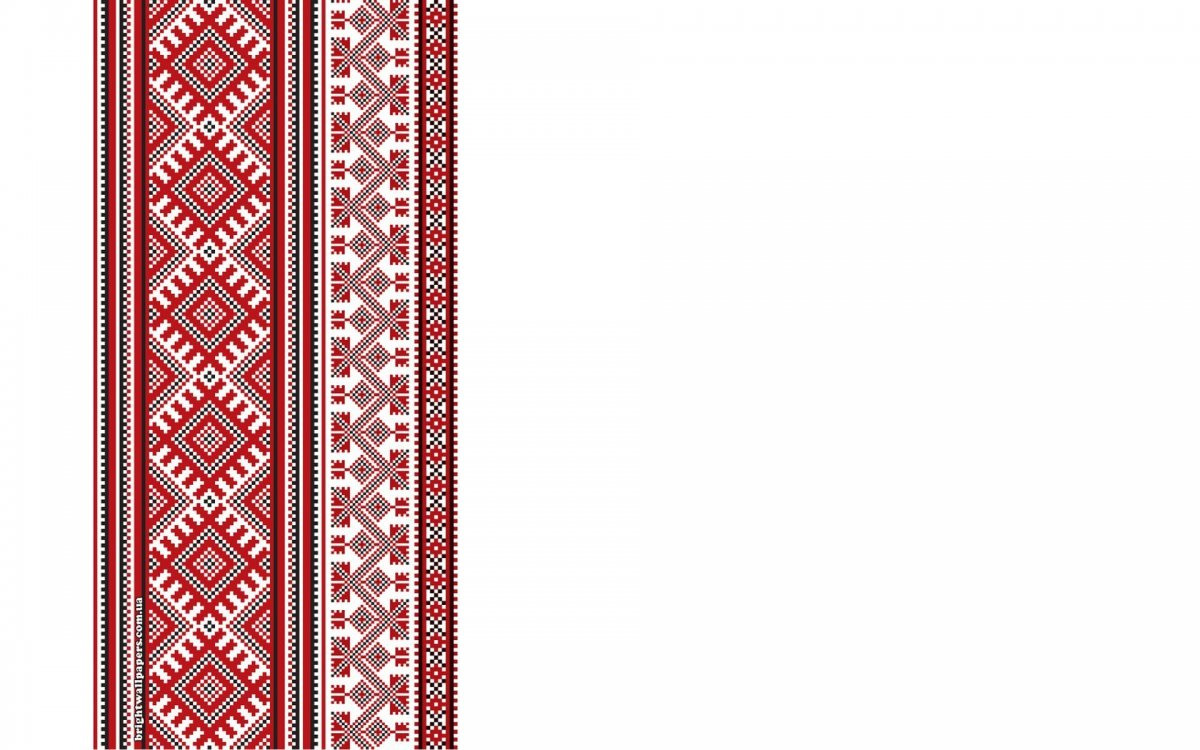 ВОСПИТАТЕЛЬНАЯ РЕЗУЛЬТАТИВНОСТЬ
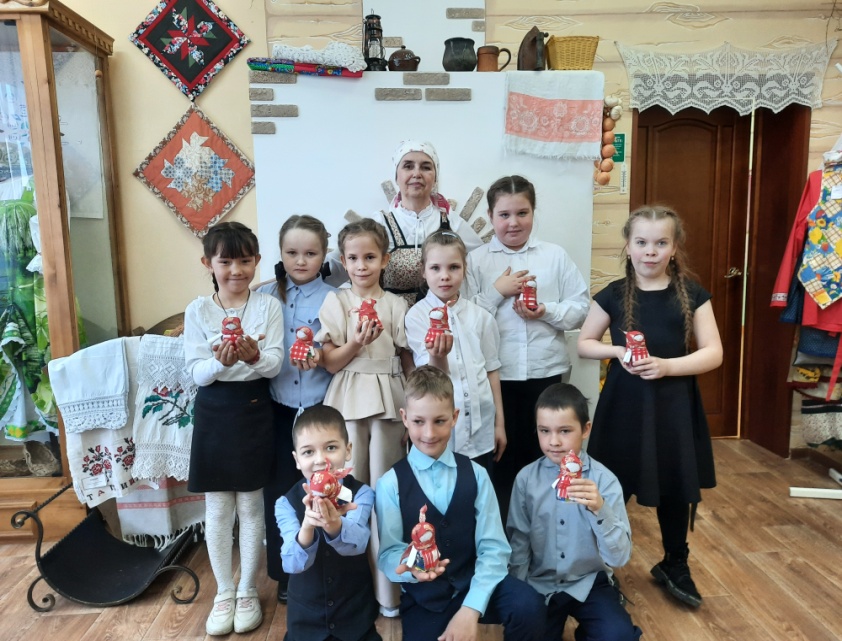 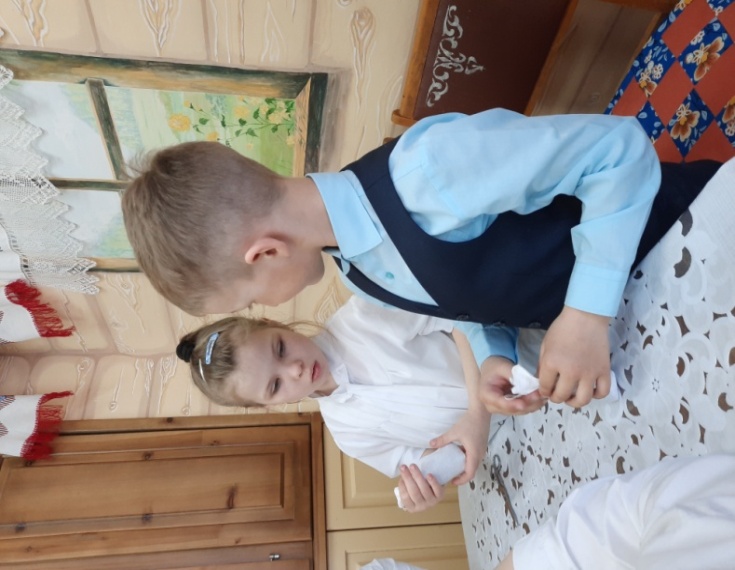 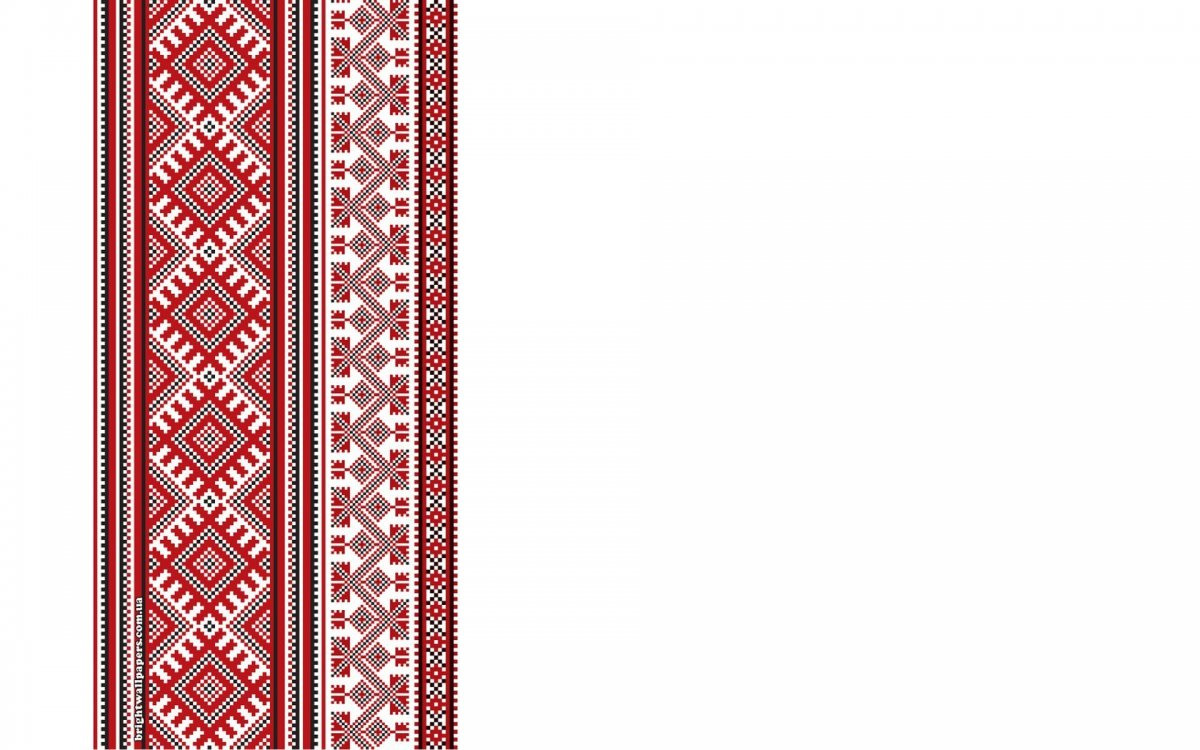 ВОСПИТАТЕЛЬНАЯ РЕЗУЛЬТАТИВНОСТЬ
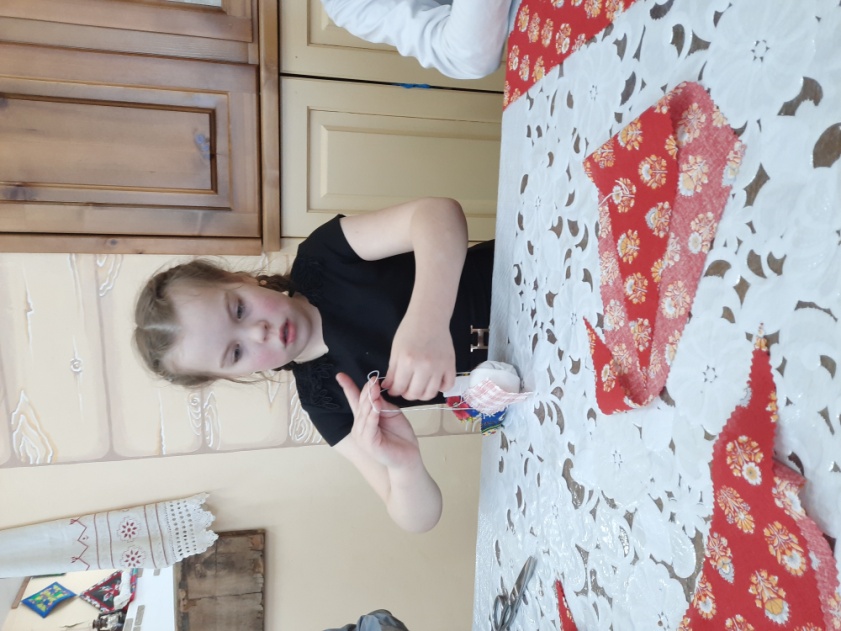 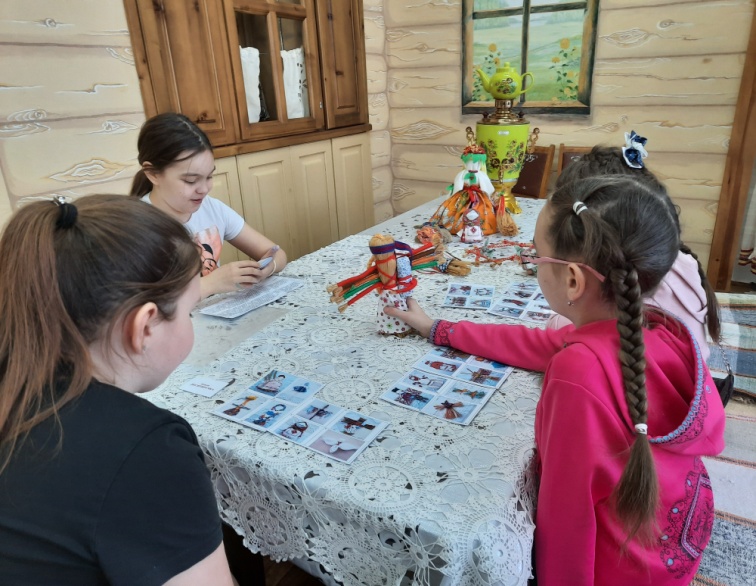 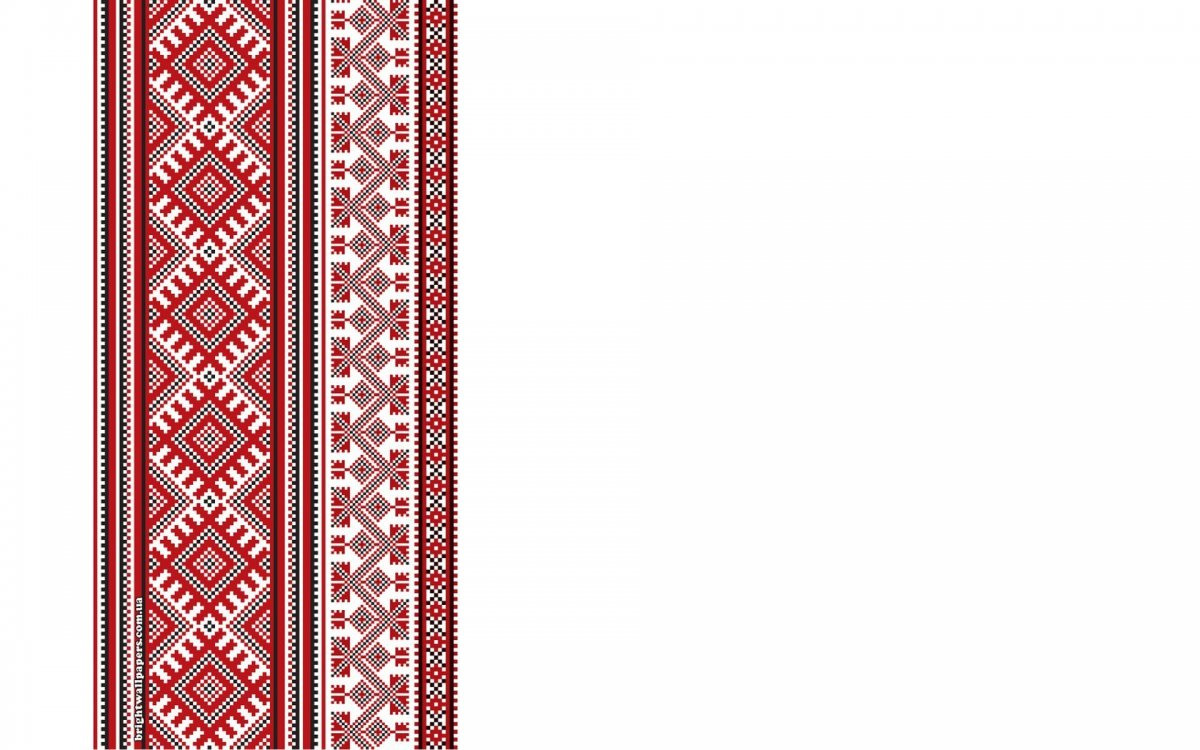 ПЕРСПЕКТИВЫ РАЗВИТИЯ
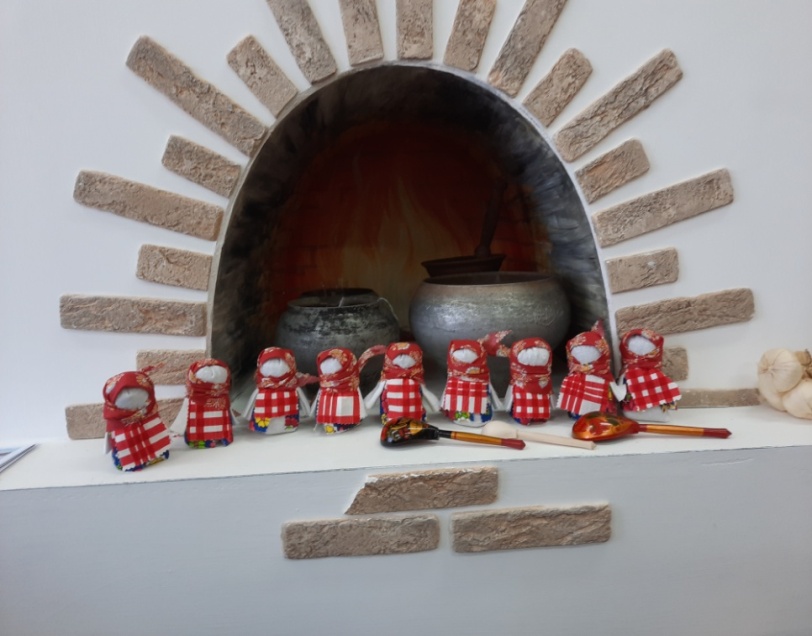 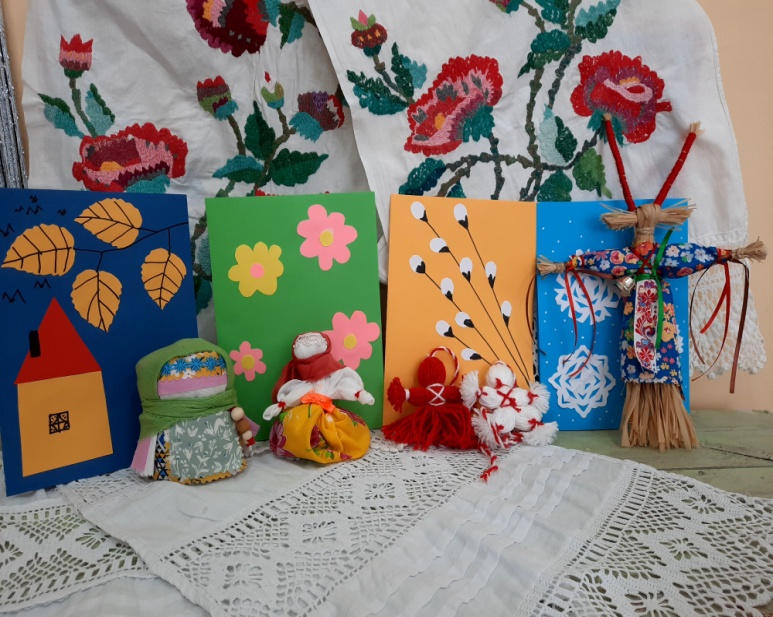 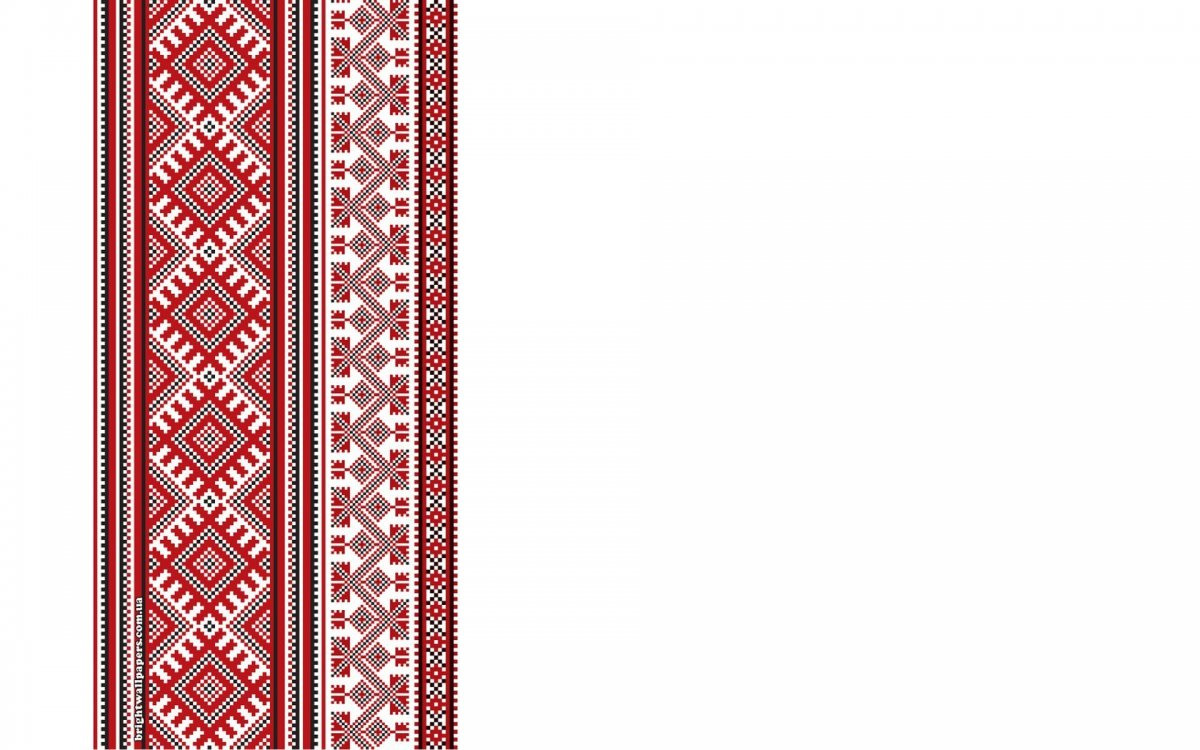 АВТОР ОБРАЗОВТАЛЕЬНОЙ ПРАКТИКИ
Богатырь Светлана Анатольевна, педагог дополнительного образования автономного учреждения дополнительного образования «Центр дополнительного образования детей и молодёжи»                Уватского муниципального района
КОНТАКТНАЯ ИНФОРМАЦИЯ
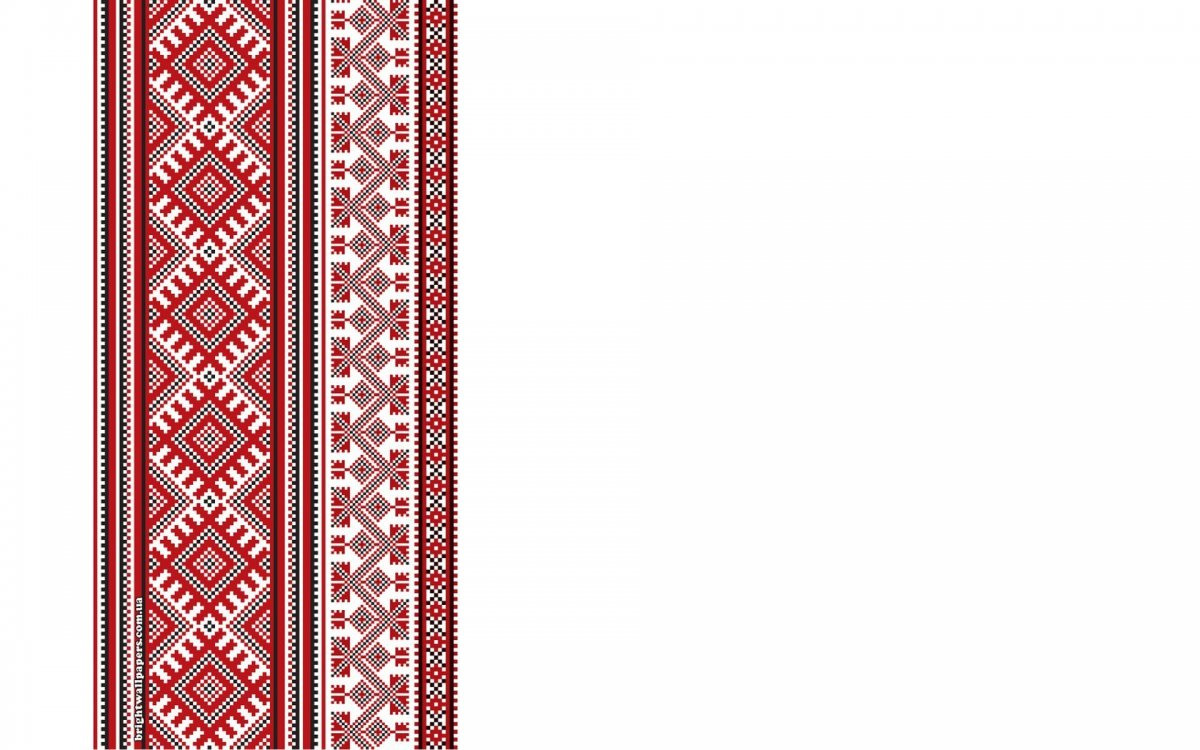 ЛИТЕРАТУРА
1.В.И. Белов Лад. Очерки народной эстетики/ предисл. С.Н. Семанов/ Отв.ред. О. А. Платонов. – М.:Институт русской цивилизации, 2013. – 512 с.
2.И.И.Шангина Русские традиционные праздники. СПБ, 1997г. 
3.«Народный календарь- основа планирования работы со школьниками», «Детство-Пресс», Санкт-Петербург, 2008г.
4.И.А Бойчук, Т.Н. Попушина. «Ознакомление детей младшего и среднего школьного возраста с русским народным творчеством», «Детство-Пресс», Санкт-Петербург, 2009г.
5.И.Зимина «Текстильные обрядовые куклы» Издательство «Ладога-100», 2000.
6.И.Н.Котова, А.С. Котова «Русские обряды и традиции. Народная кукла.» - Санкт-Петербург, «Паритет», 2003 год
ИНТЕРНЕТ-РЕСУРСЫ
1.Галина и Марина Дайн «Русская тряпичная кукла» - Москва, «Культура и традиции», 2007 год 
2.Сборник. Народный календарь в стихах и поговорках
https://nsportal.ru/detskii-sad/vospitatelnaya-rabota/2021/02/05/sbornik-narodnyy-kalendar-v-stihah-i-pogovorkah
3.Ванюкова Светлана Леонидовна. Календарь народных кукол. (xn--j1ahfl.xn--p1ai)